Благоустройство придомовой территории в п. Приаргунск, 1-мкр., д.13
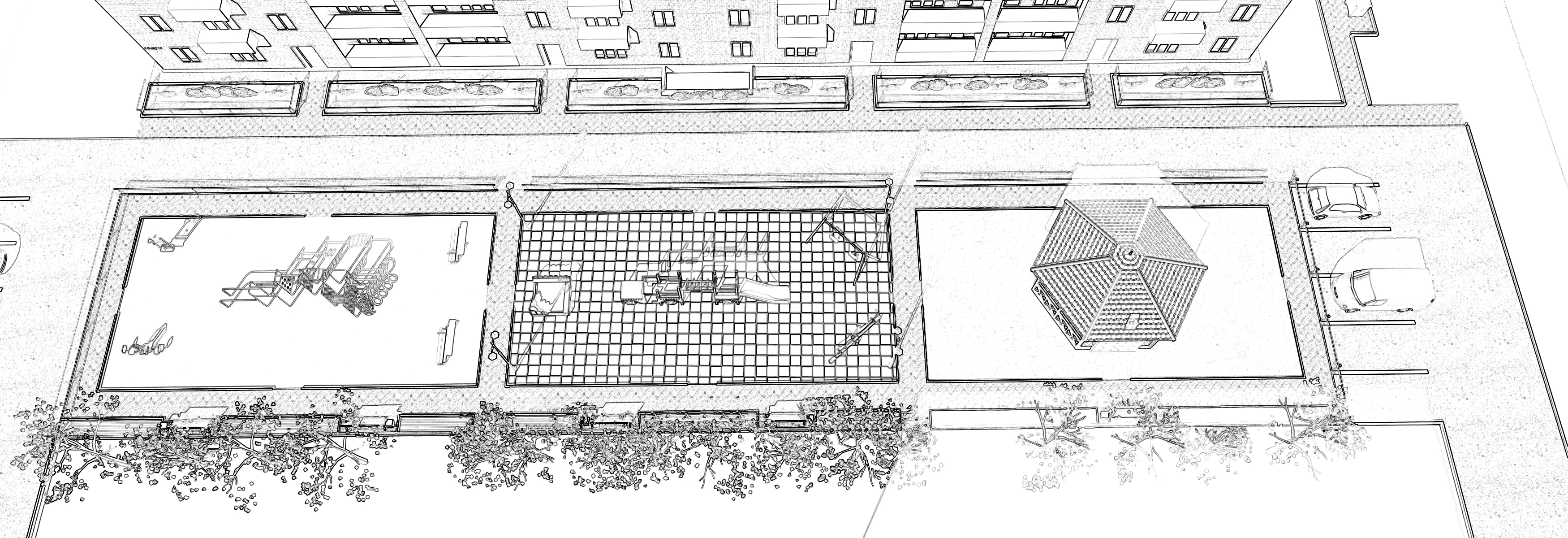 1
П РО Е К Т
"1000 ДВОРОВ"
на Дальнем Востоке
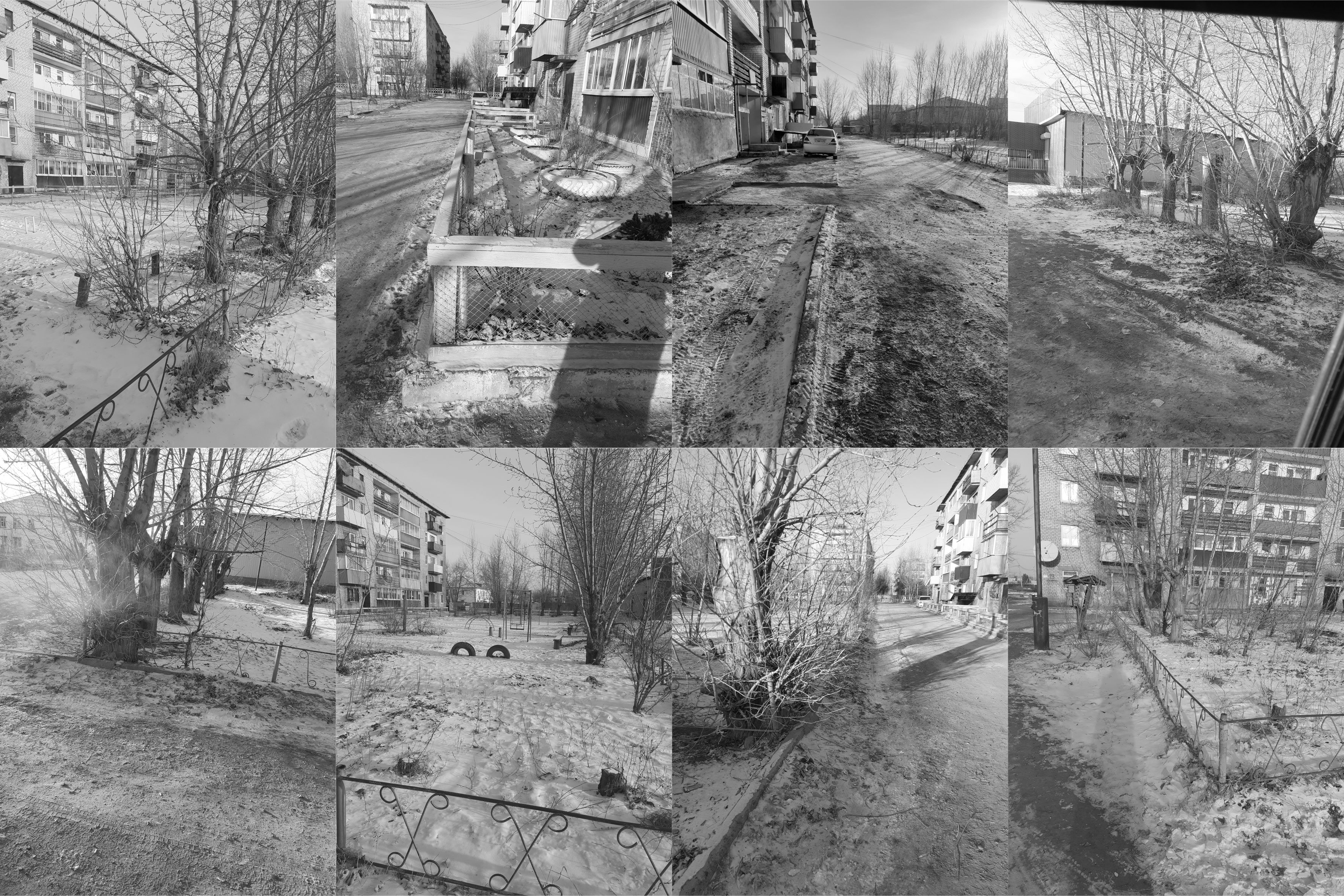 ДВОР СЕЙЧАС
в аварийном состоянии
отсутствует освещение
примитивные детские площадки
отсутствуют зоны для отдыха и спорта
недостаточное озеленение
не учитывают северную специфику
2
2
Проект благоустройства придомовой территории в п. Приаргунск, 1-мкр., д.13.Схема генерального плана
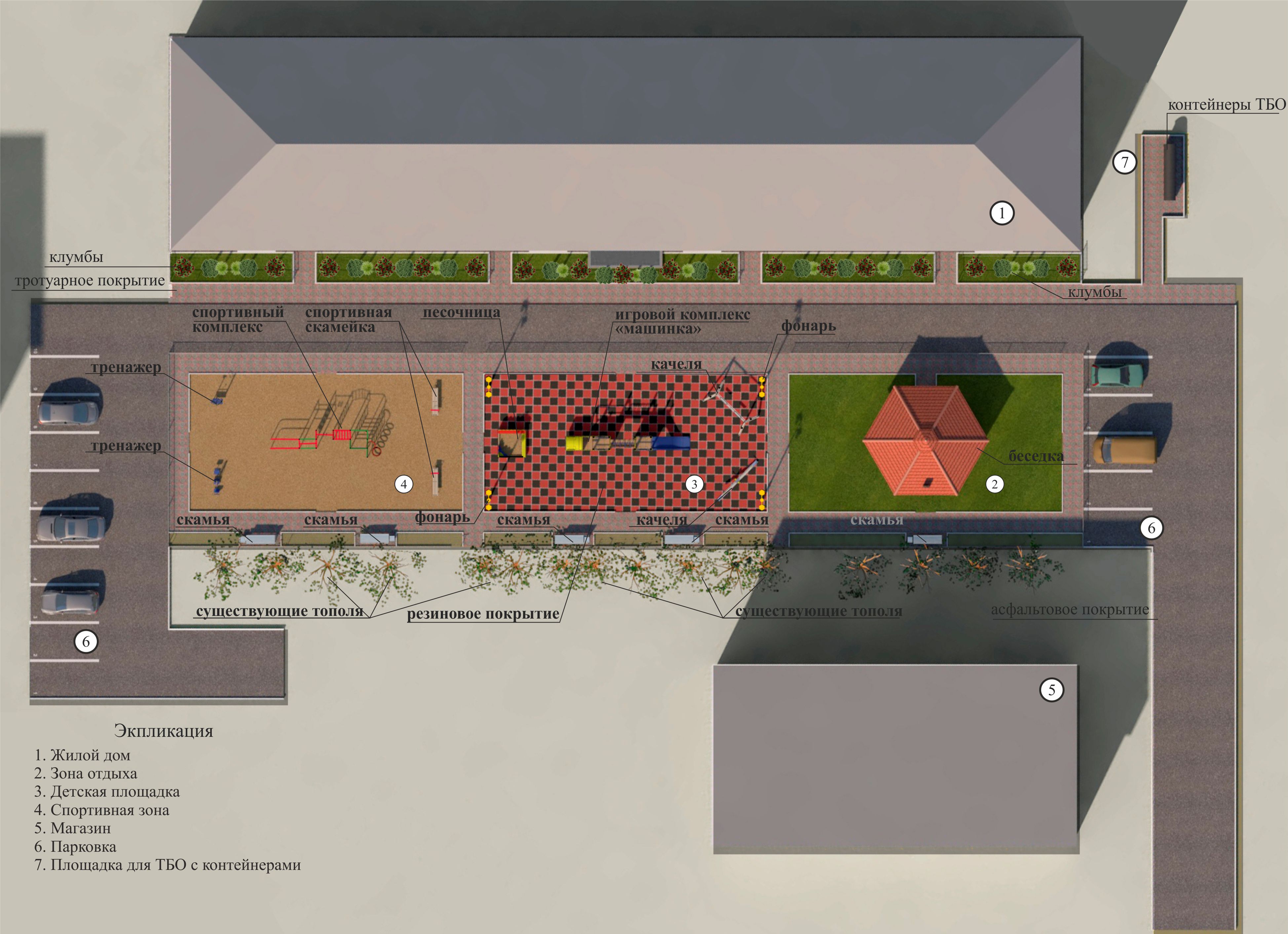 8
3
Проект благоустройства придомовой территории в п. Приаргунск, 1-мкр., д.13.Схема генерального плана
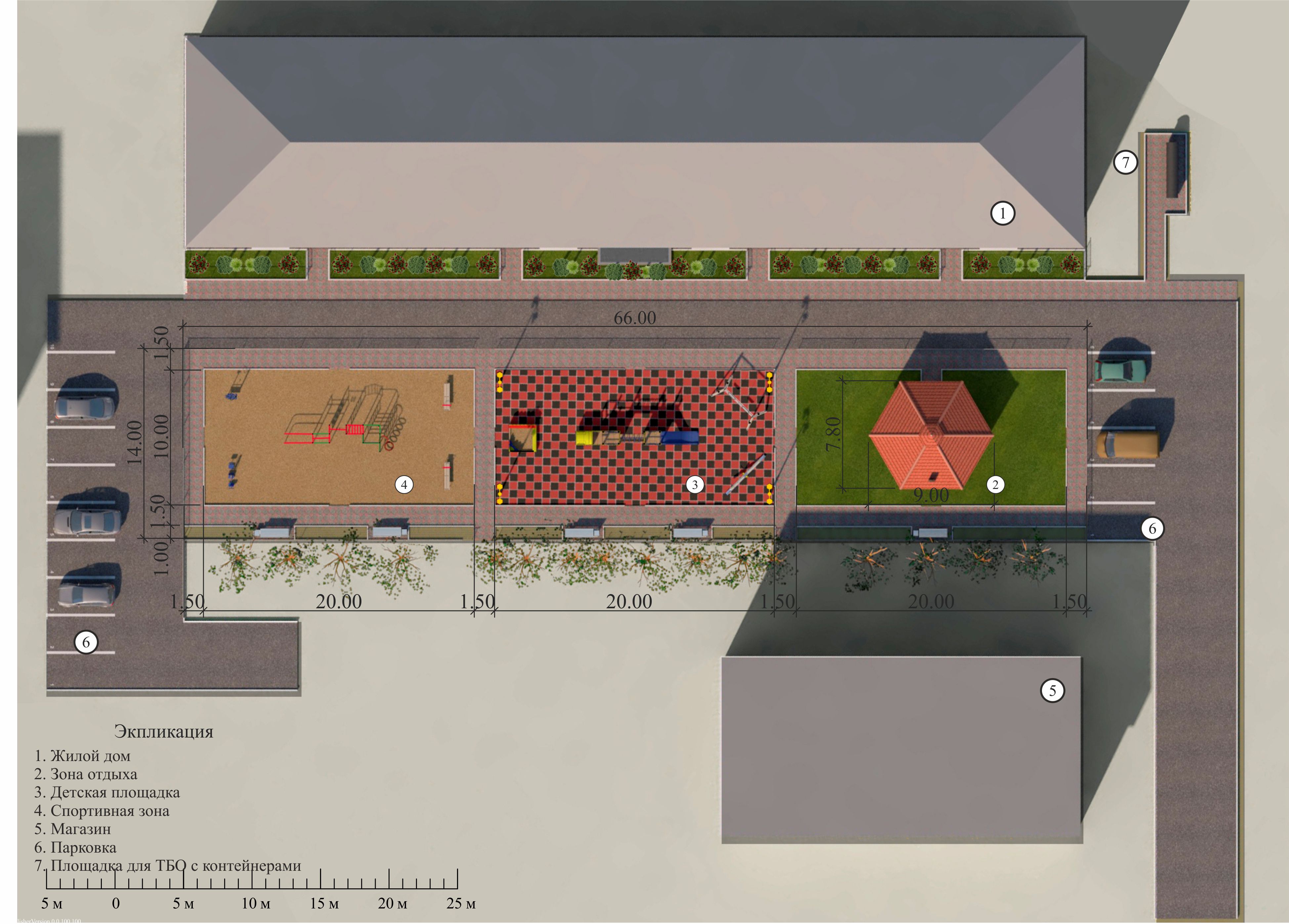 4
Проект благоустройства придомовой территории в п. Приаргунск, 1-мкр., д.13.Вид с птичьего полета
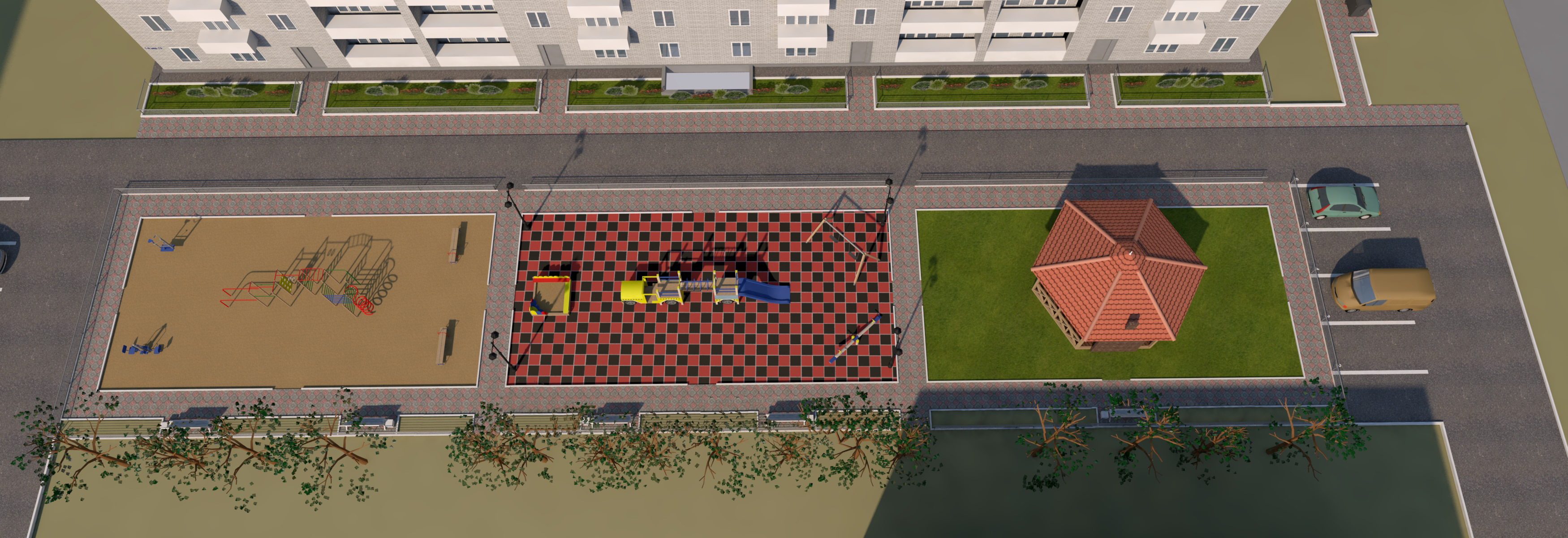 5
Проект благоустройства придомовой территории в п. Приаргунск, 1-мкр., д.13.Спортивная зона
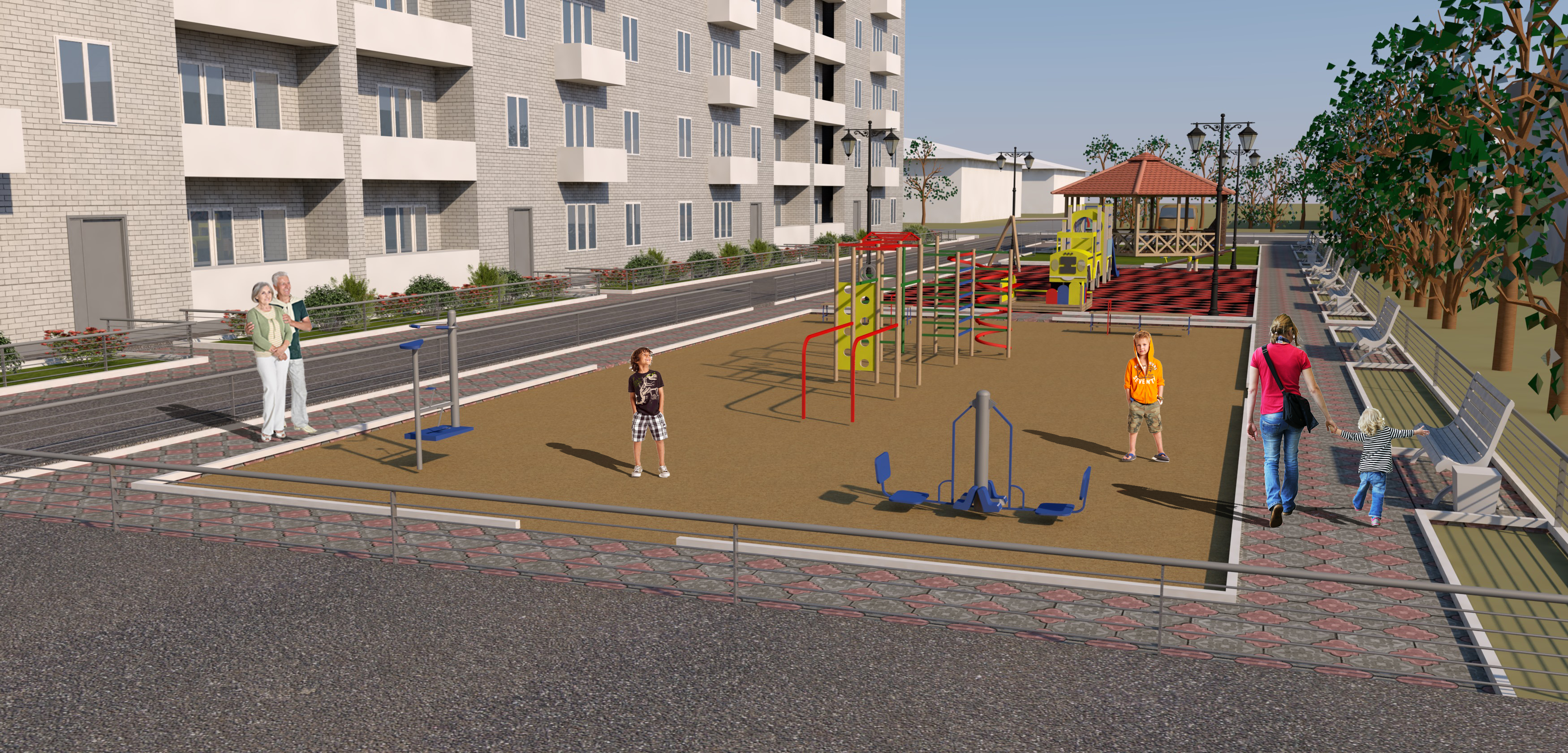 6
Проект благоустройства придомовой территории в п. Приаргунск, 1-мкр., д.13.Спортивная зона
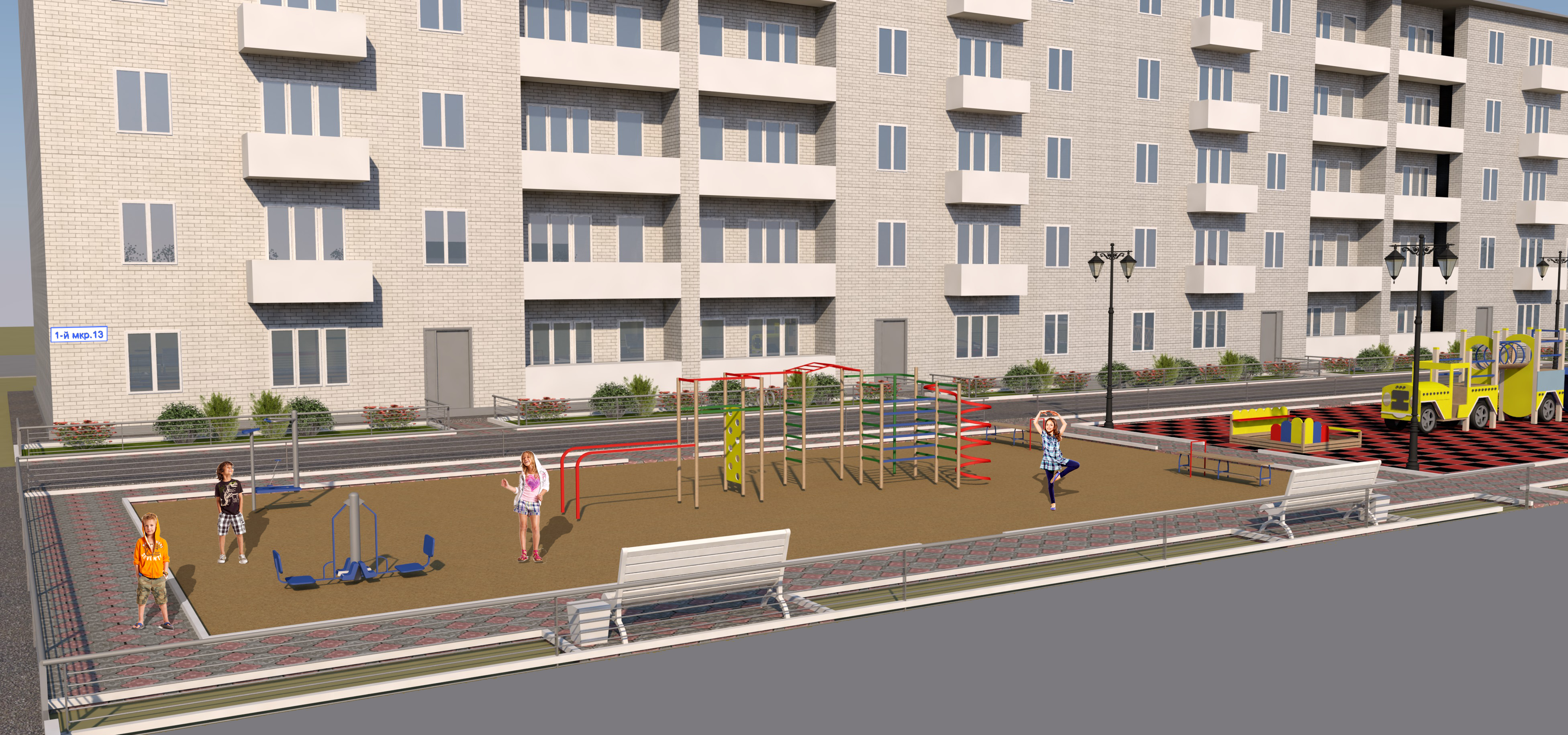 7
Проект благоустройства придомовой территории в п. Приаргунск, 1-мкр., д.13.Детская площадка
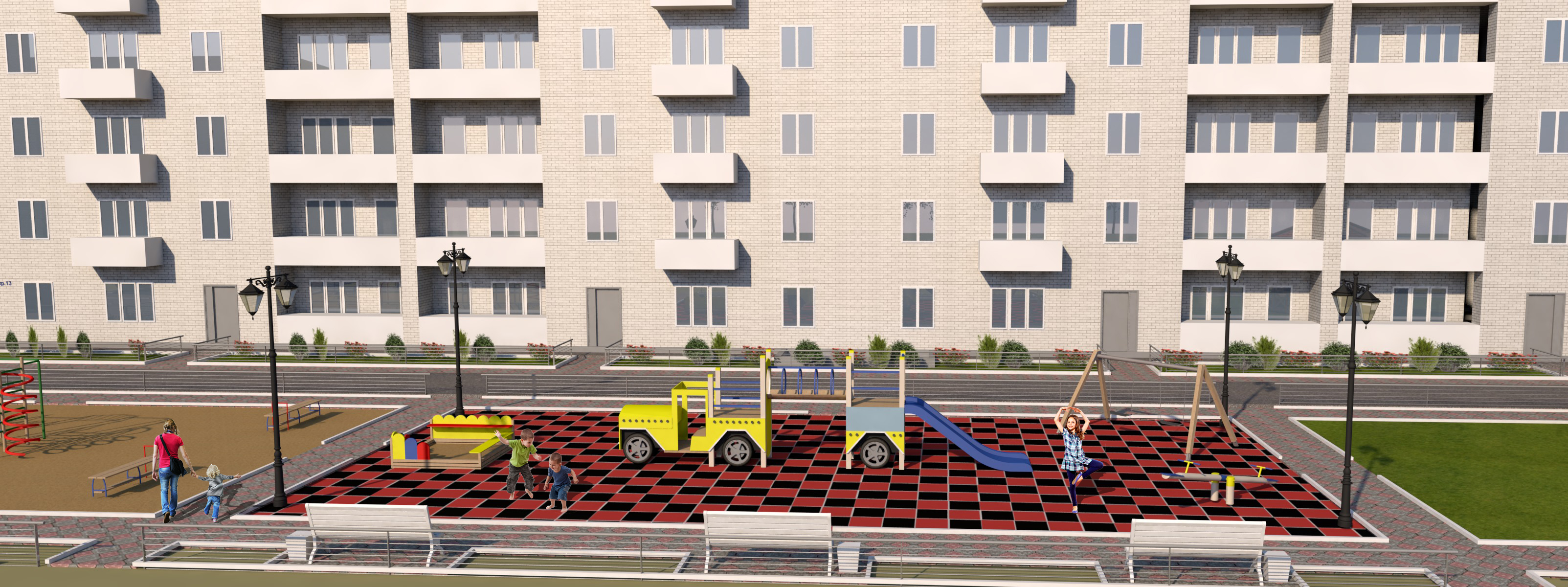 8
Проект благоустройства придомовой территории в п. Приаргунск, 1-мкр., д.13.Детская площадка
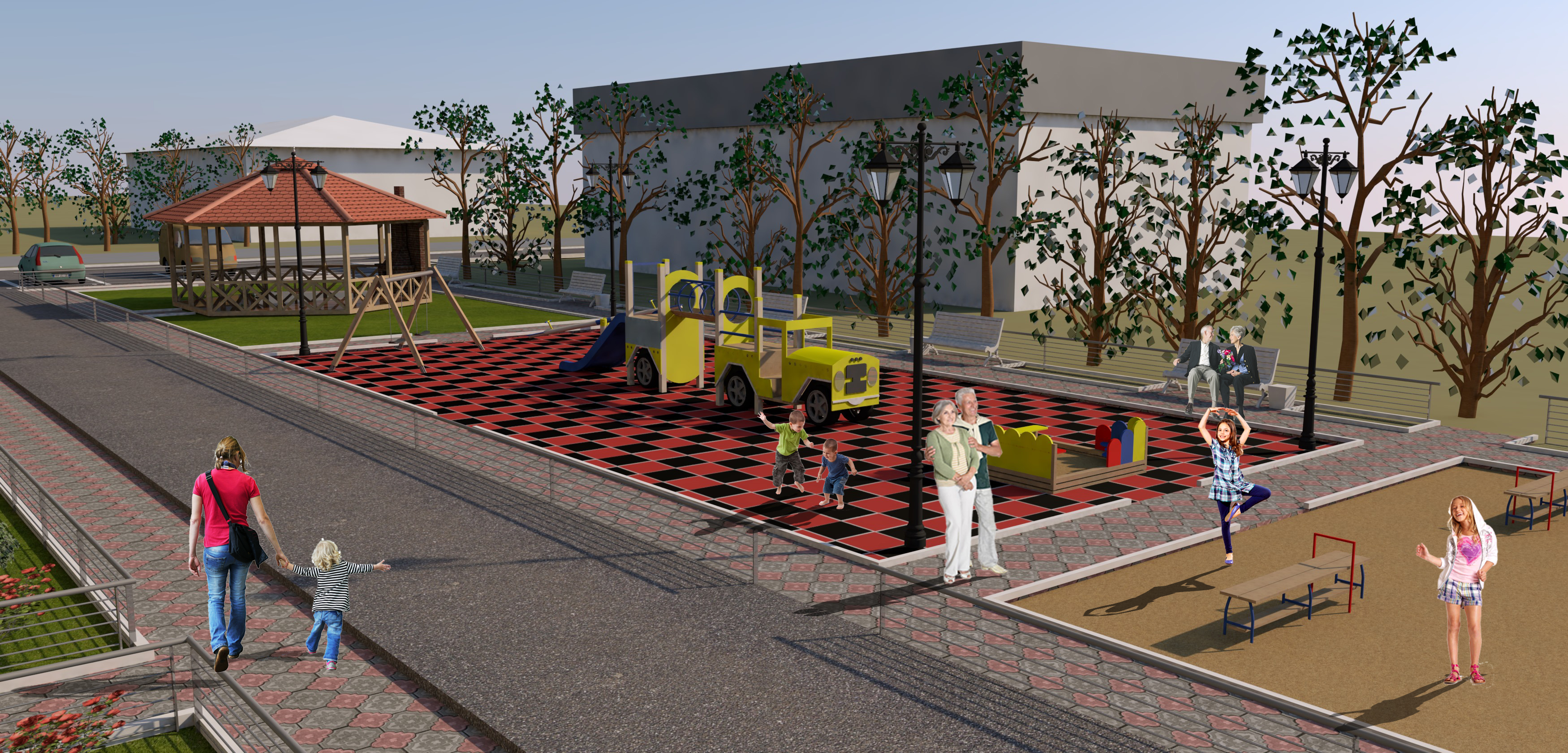 10
Проект благоустройства придомовой территории в п. Приаргунск, 1-мкр., д.13.Зона отдыха
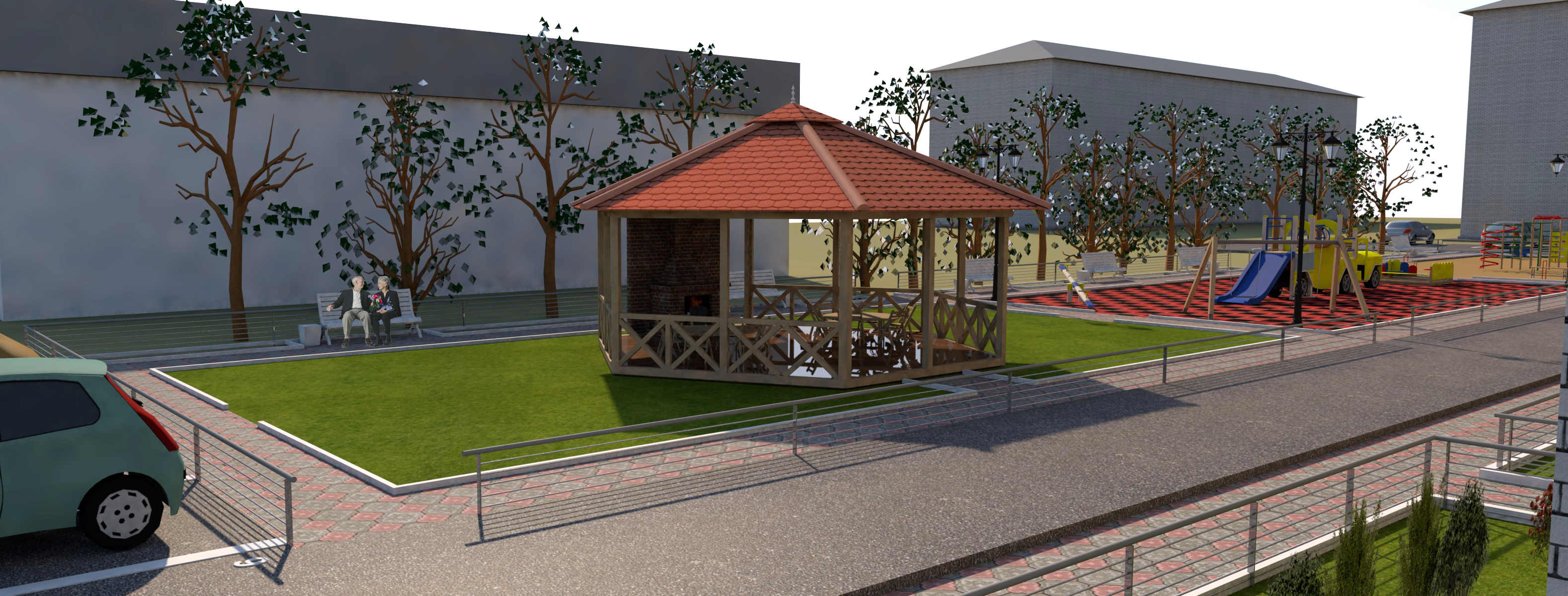 11
Проект благоустройства придомовой территории в п. Приаргунск, 1-мкр., д.13.Зона отдыха
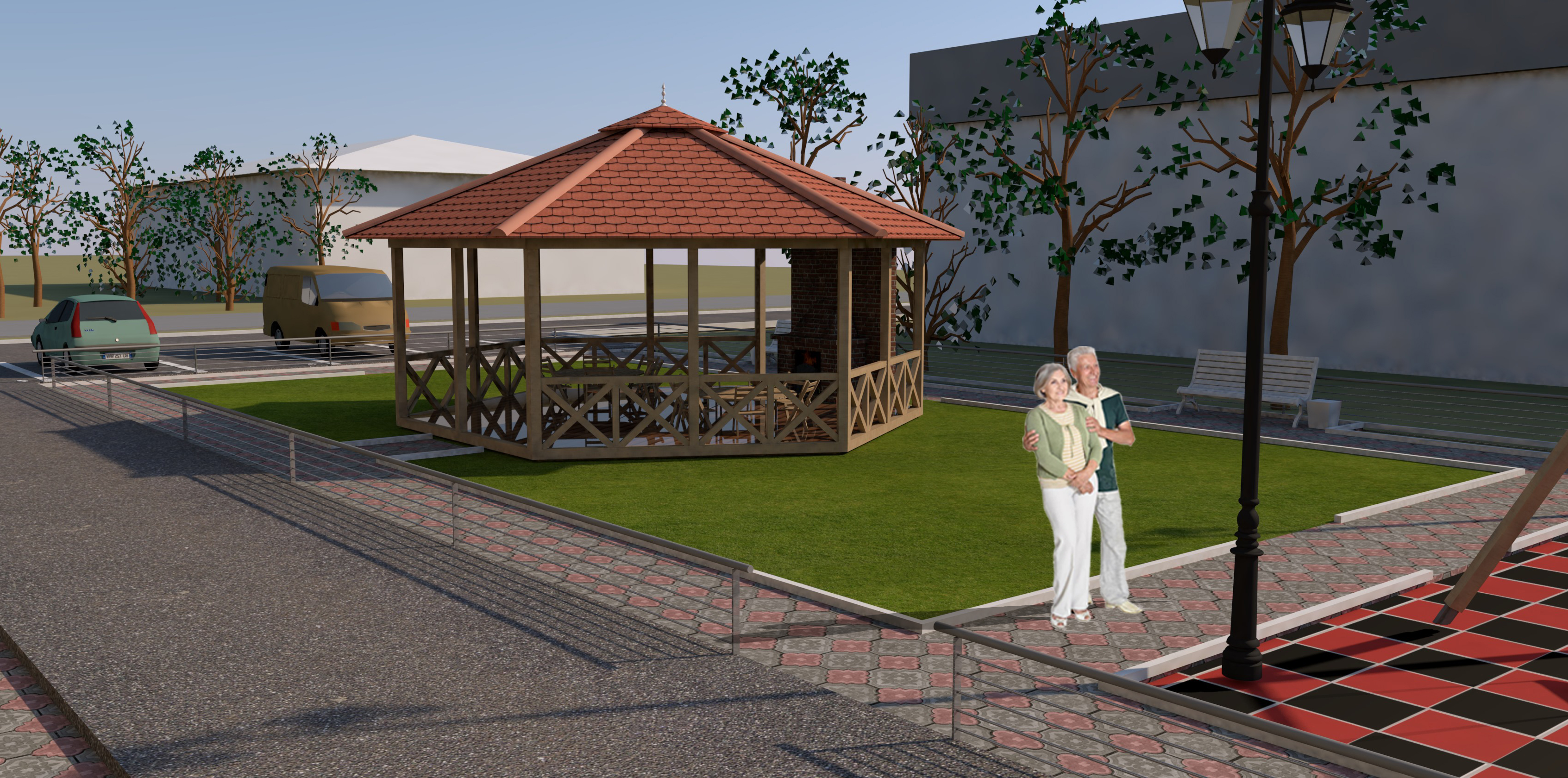 12
СОЗДАНИЕ СОВРЕМЕННОЙ КОМФОРТНОЙ СРЕДЫ
ТРАДИЦИОННЫЕ ФУНКЦИИ
Система пешеходных
дорожек
Зоны тихого отдыха
Детские игровые площадки
Комбинированная
спортивная площадка
Площадки для сбора  мусора
ЗОНЫ ОТДЫХА ДЛЯ ВСЕХ
ГРУПП НАСЕЛЕНИЯ
МНОГО-
ФУНКЦИОНАЛЬНОСТЬ
ДОСТУП КО ВСЕМ ЗОНАМ  МАЛОМОБИЛЬНЫХ ГРУПП  ПОЛЬЗОВАТЕЛЕЙ
БЕЗБАРЬЕРНАЯ  СРЕДА
КОМФОРТ  И
ЭКОЛОГИЯ
ОБОРУДОВАНИЕ ДЛЯ  ДЕТЕЙ С ОСОБЕННОТЯМИ
НОВЫЕ ФУНКЦИОНАЛЬНЫЕ
ЗОНЫ
МИКРОКЛИМАТИЧЕСКИЙ
КОМФОРТ
Зона для работы на улице
Зона барбекю
ОЗЕЛЕНЕНИЕ
5
НАВЕСЫ
ВИЗУАЛЬНЫЙ  КОМФОРТ
НАТУРАЛЬНЫЕ ПОКРЫТИЯ
ЕДИНАЯ КОНЦЕПЦИЯ  ДИЗАЙНА ВСЕХ
ЭЛЕМЕНТОВ СРЕДЫ
14